State Auditor’s Office
Washington Fire Administrative Support 
2012 Spring Workshop




May 2, 2012
Courtney Amonsen
Assistant Audit Manager
Presentation Outline
Differentiate between public works and purchases
Public works bid process
Bid limits and exceptions; Competitive bidding; Small works; Contract award, performance, and closeout; Prevailing wages 
Purchasing
Bid limits and exceptions; Competitive bidding; Purchase contract process
Piggybacking
Hot topics
Annual reports
Required presentation; Review of statements and schedules; Preparing for an audit; Audit expectations
Questions & Answers, Discussion
Common Audit Exceptions
Not applying bid law requirements properly.
Splitting purchases or projects to avoid bid laws. 
Not ensuring prevailing wages are paid.
The district acting as its own general contractor.
Not putting out to bid purchases of similar-type items purchased throughout the year. 
Interlocal agreements for purchases that are not set up in accordance with the legal requirements.
What is a public work?
Public work includes all work, construction, alteration, repair or improvement other than ordinary maintenance, executed at the cost of the state or of any municipality, or which is by law a lien or charge on any property therein. (RCW 39.04.010)
 Ordinary maintenance is either (1) work not performed by contract and that is performed on a regularly scheduled basis (e.g., daily, weekly, monthly, seasonally, semiannually, but at least once per year), to service, check, or replace items that are not broken; or (2) work not performed by contract that is not regularly scheduled but is required to maintain the asset so that repair does not become necessary. (WAC 296-127-010(7)(b)(iii)) (Note: for the purpose of prevailing wage, only work done by employees is considered ordinary maintenance)
What is a public work?
Examples:
Remodel/renovation
New construction
Paving
Painting
Carpeting/flooring
Plumbing
Electrical
Roofing
Landscaping
And many more!
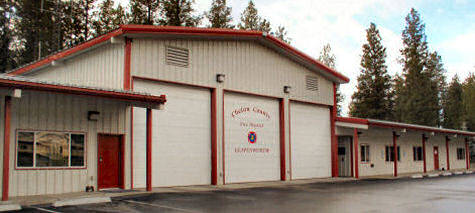 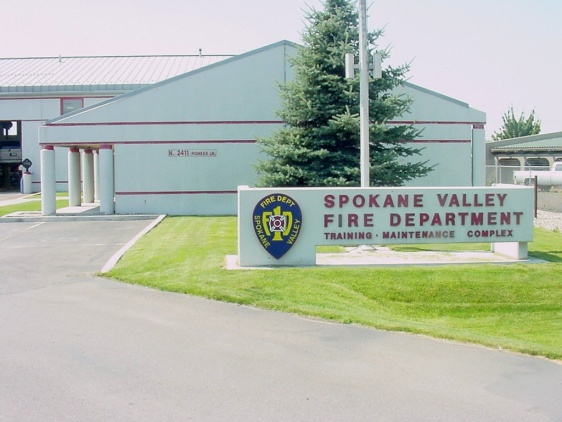 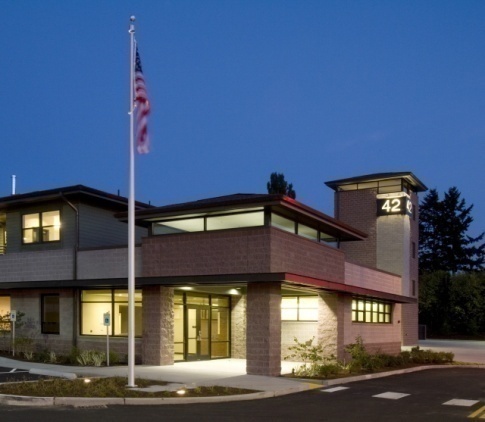 What is a purchase?
Purchase refers to procurement of equipment, materials and/or supplies, except when in connection with a public works project.  
If the equipment, materials or supplies are included in a public works project, they would be bid along with the rest of the project in accordance with public works requirements.  If a purchase is made outside of a public works project, it would be subject to bidding requirements.
Examples:  vehicles and outfitting vehicles, protective gear,  hoses, ladders, tools, chemicals, office supplies, computers, desks, etc.
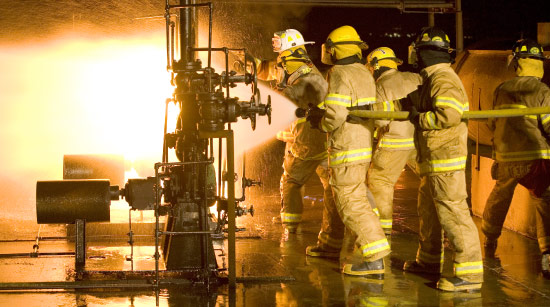 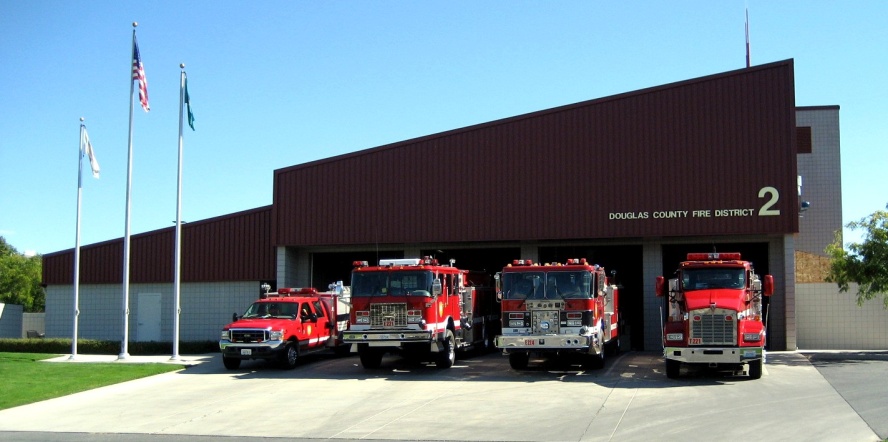 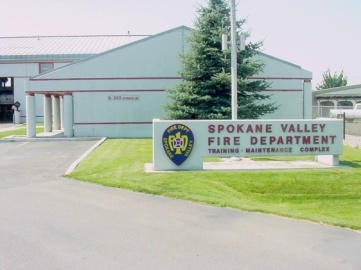 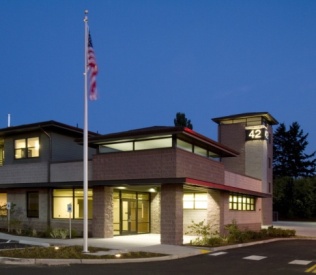 Public Works Projects
Whenever it is determined that a public work is necessary to be done, plans, specifications, or both, and an estimate of the cost of such work to be made (RCW 39.04.020).
Estimate should contain all costs related to the project.  This includes materials, supplies, equipment, labor (using prevailing wage rates), sales tax (unless specifically excluded).
Contract/bid documents must contain a list of the prevailing wage rates and requirements.
Bid Limits:
Less than $20,000: Procure by District policy
$20,000 to $300,000: Procure using the Small Works Roster process, if approved by the governing body
Over $300,000: Procure by formal competitive bidding 
Breaking of any project into units or accomplishing any projects by phases is prohibited if it is done for the purpose of avoiding the maximum dollar amount of a contract that may be let using the small works roster process (RCW 39.04.155(4)).
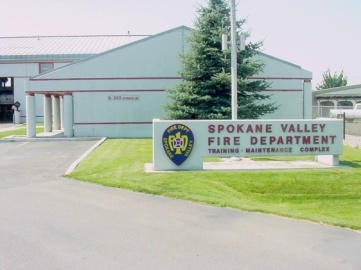 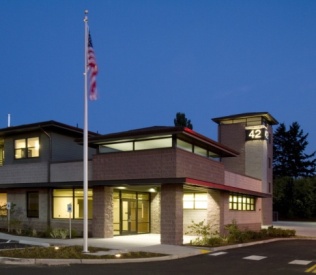 Public Works Projects
Exception: Emergencies (RCW 39.04.280)
Competitive bid requirements may be waived by the governing board in the event of an emergency.
An emergency means unforeseen circumstances beyond the control of the municipality that either: 
(a) Present a real, immediate threat to the proper performance of essential functions; or 
(b) will likely result in material loss or damage to property, bodily injury, or loss of life if immediate action is not taken.
If an emergency exists, 
The person or persons designated by the governing body of the municipality to act in the event of an emergency may declare an emergency situation exists, waive competitive bidding requirements, and award all necessary contracts on behalf of the municipality to address the emergency situation. 
If a contract is awarded without competitive bidding due to an emergency, a written finding of the existence of an emergency must be made by the governing body or its designee and duly entered of record no later than two weeks following the award of the contract.
If work is done by any means or method other than by contract, publication of a project description and estimate may be made within seven days after the commencement of the work (RCW 39.04.020).
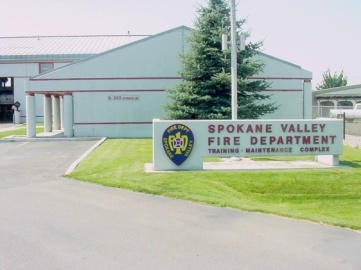 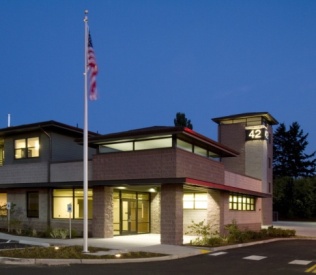 Public Works Projects
Competitive Bidding
Projects > $300,000, or projects > $20,000 for Districts that don’t use a small works roster.
Advertise at least 13 days prior to the last date bids will be accepted (RCW 52.14.120).
Bids should be opened and read in public, at a fixed time and place.  This does not have to be at an open public meeting.
All bids should be accompanied by a bid bond/deposit (bond, cash, cashiers check, certified check).
Contracts must be awarded to the lowest responsive and responsible bidder, unless good cause exists to reject any or all bids.
[Speaker Notes: A deposit of a minimum of 5% of the bid proposal should accompany each public works bid.  Either a surety bond, cash, cashiers or certified check. 

Responsive – bidder has responded to all bid items and has included all required elements
Responsible  -  See RCW 39.04.350]
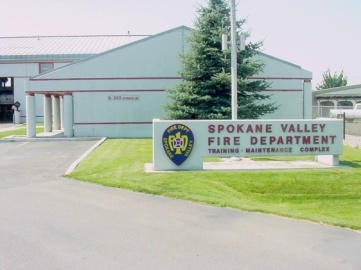 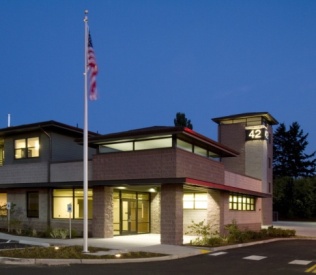 Public Works Projects
Small Works Roster (RCW 39.04.155)
Projects < $300,000
Use of the small works roster process must be approved by the governing body and procedures should be established for securing quotes.
At least once per year, publish a notice soliciting the names of interested contractors.
May create a single general small works roster, or may create a small works roster for different specialties or categories of anticipated work.
The roster consists of responsible contractors who have requested inclusion on the list and are properly registered or licensed.
Quotes should be invited from all appropriate contractors OR at least five contractors, equitably distributed.
If project is $150,000 - $300,000 and not all contractors are invited to bid, the remaining contractors must be notified.
[Speaker Notes: Posted in a newspaper of general circulation within the jurisdiction.]
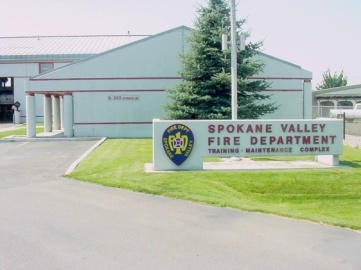 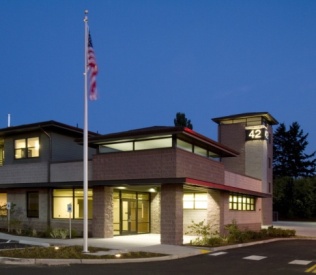 Public Works Projects
Limited Public Works Projects (RCW 39.04.155(3))
Projects < $35,000
Solicit quotes from a minimum of three contractors.
Opportunities for limited public works projects must be distributed equally among contractors willing to work in the geographic area.
A list of the contractors contacted and the contracts awarded during the previous 24 months must be maintained (records retention laws may require the information to be kept longer).
The list should include the name of the contractor, the contractor's registration number, the amount of the contract, a brief description of the type of work performed and the date the contract was awarded.
May waive the payment and performance bond requirements, and the retainage requirements, but the District assumes liability.
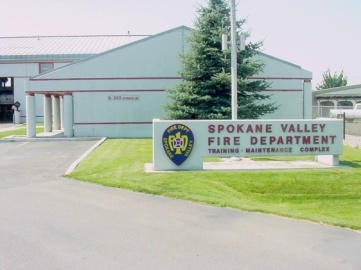 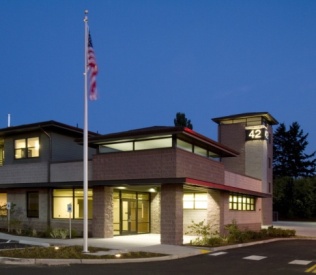 Public Works Projects
Contract Award
Bid must be awarded to the responsible bidder with the lowest responsive bid, unless good cause exists to reject any or all bids.
At the time of submittal, responsible bidders must have a certificate of registration, state UIB number, and industrial insurance coverage as required.  May not be a disqualified bidder. (RCW 39.04.350)
If a low bidder claims error and fails to enter into a contract, he/she is prohibited from bidding on the same project if a call for second or subsequent bids is made for that project. (RCW 52.14.130)
Contractor/performance bond is required for all public works contracts. (RCW 39.08.010) 
Failure to obtain such a bond subjects the entity to all claims of persons performing the contract (RCW 39.08.015).
[Speaker Notes: Unified Business Identifier number]
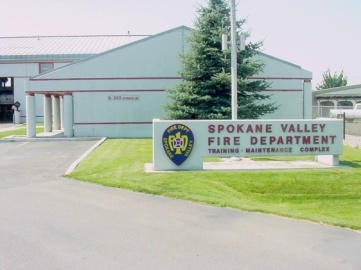 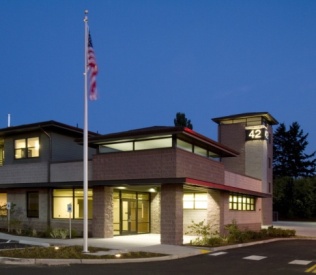 Public Works Projects
Contract Performance
Must obtain a Statement of Intent to Pay Prevailing Wage for general contractor and all subcontractors prior to making payment. (RCW 39.12.040)  
Must retain 5 percent of contractor’s earnings. (RCW 60.28)
At the option of the contractor, money reserved as retainage may be:
Held in a fund by the public body.
Deposited in an interest-bearing account in a bank, mutual savings bank, or savings and loan association.
Placed in escrow with a bank or trust company.
Any interest earnings on these monies must be paid to the contractor (RCW 60.28.011).
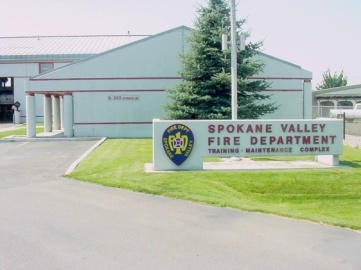 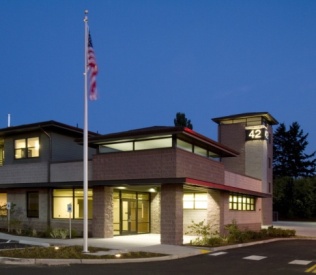 Public Works Projects
Contract Performance
Change Orders
A District's authority to order changes to a contract is limited to changes that are within the original scope of the contract.
Changes within or outside the scope of the original contract are not always readily discernable.  A modification generally falls within the scope of the original procurement if potential bidders would have expected it to fall within the contract's changes clause. 
A change beyond the scope of the contract is generally one that so drastically alters the work that it effectively requires the contractor to perform duties materially different from those originally bargained for under the original contract, effectively creating a new project.
The bottom line is that a government entity cannot avoid competitive bidding requirements by adopting a change order that drastically modifies the scope of work beyond that in the original contract.
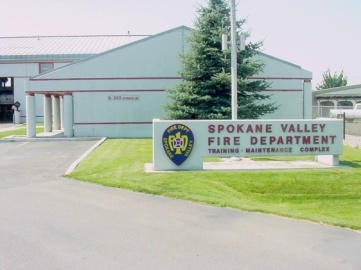 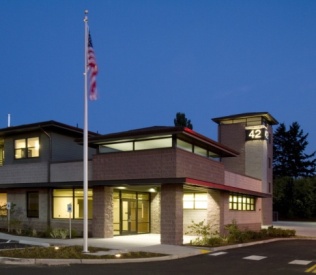 Public Works Projects
Contract Closeout
For projects exceeding $35,000, the District is required to notify the state Department of Revenue and obtain a release from the Department prior to final acceptance of the project.  The purpose of this notice is to ensure that contractors properly pay sales tax (RCW 60.28.050-060).
The District should have the following documentation before releasing the retainage:
Approved (by L&I) intent to pay prevailing wages and affidavit of prevailing wages paid by the contractor and all subcontractors.  
Certificate of payment of taxes by the contractor from Department of Revenue.
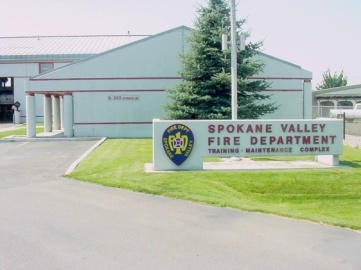 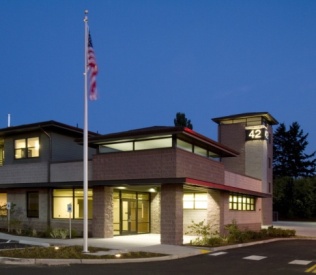 Public Works Projects
More on Prevailing Wage
Does not apply to people regularly employed by the District.
There is no minimum contract amount that requires the payment of prevailing wages.
All contracts for work, construction, alteration, repair, improvement, and maintenance are subject to prevailing wage requirements.
The prevailing wage rate in effect on the bid due date are the rates that apply to that contract.
Except:
Use the contract award date is the award was not within six months of the bid date (WAC 296-127-011).
Annual updates are required for building service maintenance (janitorial) contracts (WAC296-127-023).
It is the District’s responsibility to ensure the contractor and all subcontractors have filed Statements of Intent to Pay Prevailing Wage prior to making payment on the contract.
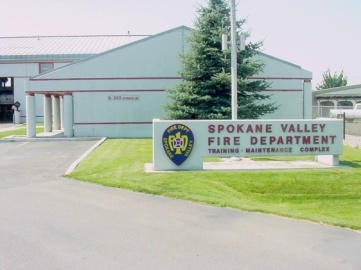 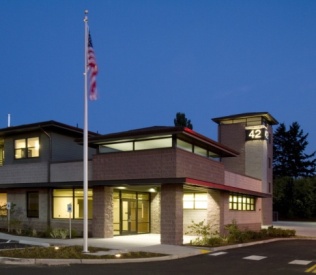 Public Works Projects
More on Prevailing Wage 
Contractor Responsibilities
Pay the prevailing rates of pay to laborers, workers, and mechanics on public works.
Provide approved Intent and Affidavit forms to the District.
Ensure all subcontractors file their Intent and Affidavit forms.
Keep accurate work and pay records and submit a certified copy upon request.
For a contract in excess of $10,000, a contractor shall post in a location readily visible to workers at the job site: 
(1) A copy of a statement of intent to pay prevailing wages approved by the industrial statistician of the Department of Labor and Industries; and 
(2) The address and telephone number of the industrial statistician of the Department of Labor and Industries where a complaint or inquiry concerning prevailing wages may be made.
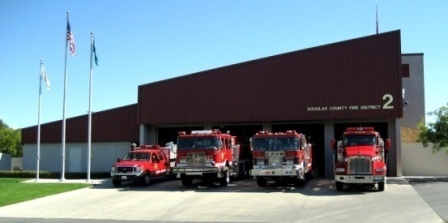 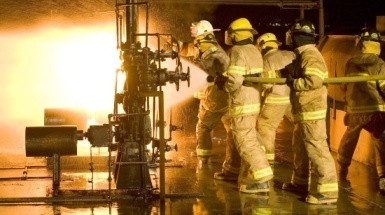 Purchasing
Purchase refers to procurement of equipment, materials and/or supplies, except when in connection with a public works project.
Bid Limits
Less than $10,000: Procure by district policy
$10,000 to $50,000: Procure using the purchase contract process, if approved by resolution of the governing body.
Over $50,000: Procure by formal competitive bidding. 
To determine whether or not a purchase is over the bid threshold, the District should estimate the cost of the purchase.
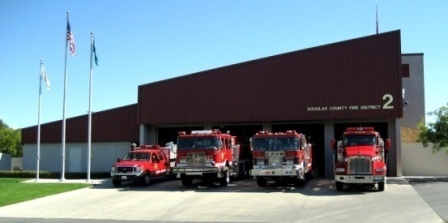 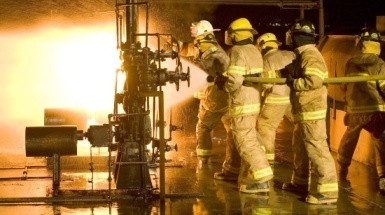 Purchasing
Exceptions (RCW 39.04.280):
(a) Purchases that are clearly and legitimately limited to a single source of supply.
(b) Purchases involving special facilities or market conditions.
(c) Purchases in the event of an emergency.
(d) Purchases of insurance or bonds.
The waiver of competitive bidding requirements may be by resolution or by the terms of written policies adopted by the municipality.
The resolution must recite the factual basis for the exception.
If the governing body elects to waive competitive bidding requirements by the terms of written policies adopted by the municipality, immediately after the award of any contract, the contract and the factual basis for the exception must be recorded and open to public inspection.
For emergencies, refer to procedures included in the public works exceptions discussion.
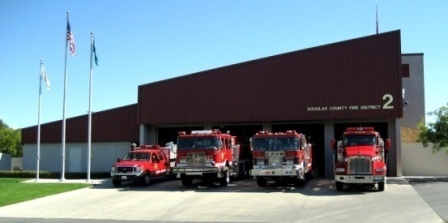 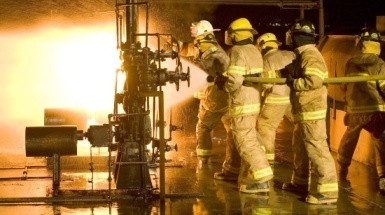 Purchasing
Exception: Purchase of electronic data processing and telecommunications systems (RCW 39.04.270)
May acquire electronic data processing or telecommunication equipment, software, or services through competitive negotiation rather than through competitive bidding.
“Competitive negotiation” includes, as a minimum, the following requirements:
(a) A request for proposal shall be prepared and submitted to an adequate number of qualified sources.  Notice of the request for the proposal must be published in a newspaper of general circulation in the municipality at least thirteen days before the last date upon which proposals will be received. The request for proposal shall identify significant evaluation factors, including price, and their relative importance.
(b) The municipality shall provide reasonable procedures for technical evaluation of the proposals received, identification of qualified sources, and selection for awarding the contract.
(c) The award shall be made to the qualified bidder whose proposal is most advantageous to the municipality with price and other factors considered. The municipality may reject any and all proposals for good cause and request new proposals.
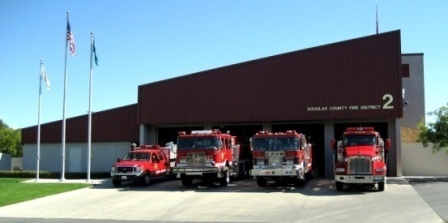 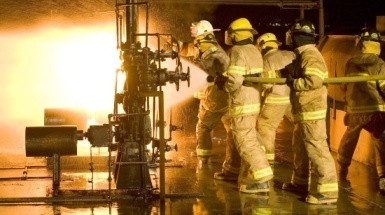 Purchasing
Competitive Bidding
Specifications should be available to all interested parties and – if required by policy – must be approved by the governing body.
Notice must be published in the local newspaper at least once; no less than 13 days prior to the last date upon which bids will be received.  
Submitted bids should be opened and read publicly at a fixed time and place.
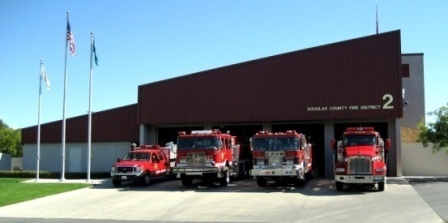 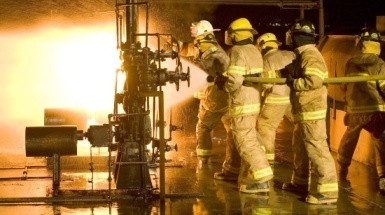 Purchasing
Purchase Contract Process (RCW 39.04.190)
At least twice per year, the local government should solicit the names of vendors.  The notice shall be published in a newspaper of general circulation within the local government’s jurisdiction. 
The local government shall by resolution establish procedures for obtaining telephone and/or written quotations.  
If possible, quotes should be obtained from at least three different vendors.  
Contracts qualifying for use of this process do not need to be advertised.  
The contract shall be awarded to the lowest responsible bidder.  
After the contract is awarded, the bid quotations must be recorded, open to public inspection, and available by telephone inquiry.
Bid Law Matrix
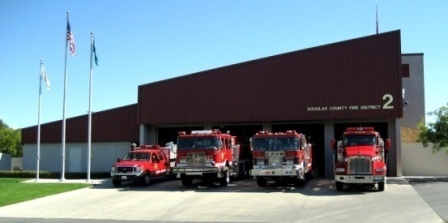 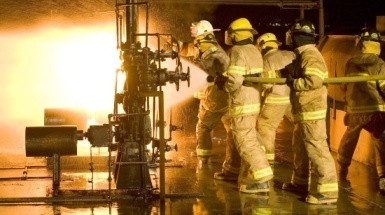 Purchasing
Interlocal Cooperation Act (RCW 39.34) “Piggybacking”
Local governments must enter into interlocal agreements to use another jurisdiction’s bid. 
The lead government must advertise for bids in compliance with its own statutory requirements. If the lead entity’s advertising requirements were met, the advertising requirements for other participating governments are satisfied even if they are different from those of the lead entity.   
The lead government must either: 
Post the bid or solicitation notice on the web site established and maintained by a government, purchasing cooperative, or similar service provider, for purposes of posting public notice of bid or proposal solicitation; or 
Provide an access link to the state’s web portal to the notice. 
The lead government should ensure that its request for bids allows for the eventual contract to be used by more than one local government.  This obligates the vendor to provide their product or service to other participating governments at the same price and terms agreed to with the lead.
Hot Topics
Recent happenings and trends
Loss of funds at Fire Districts
Letter to Fire District Commissioners
Establishing key internal controls to minimize the risk of loss
Monitoring
Bank accounts
Credit card accounts
Patient transport billing and collections
Budgets
Reconciliation
Month end bank account statements
Cash receipts with deposits
District billings with subsequent payments received
Hot Topics
Review
Redeemed warrants 
All disbursements for support and reasonableness
Payroll transactions for support and approved salaries
Paid leave balances for reasonableness
Understanding of
Revenue sources and compare to recorded amounts
Incompatible duties for employees
Audit Requirements
State law (RCW 43.09.260) requires the State Auditor to audit all governments at least once every three years. 
Audit Cycle 
Districts with revenue consistently greater than $10 million receive an annual audit.
Districts with revenue consistently greater than $2 million but less than $10 million and that use the County Treasurer receive an biennial  or triennial audit.
Districts with revenue consistently greater than $300,000 but less than $2 million receive either an accountability or financial statement audit on a biennial or triennial basis.
Districts with revenue consistently less than $300,000 will receive an annual or biennial assessment audit.
Audit cycles can be adjusted for risk.
[Speaker Notes: State law requires the Washington State Auditor's Office to examine the financial affairs of all local governments at least once every three years.  
To meet this obligation we use an audit cycle to schedule the audits.]
Financial Reporting
Guidance for reporting requirements is located in the current BARS Manual (Part 4, Chapter 1, Page 1)
Changes are made annually. Consider signing up for our subscription services at www.sao.wa.gov.
All reports are due to our office 150 days after the close of your fiscal year ~ typically May 30
Why? Public accountability
The reports are designed to provide essential financial information for both management and the Legislature.
Reporting Requirements for Fire Districts
All Fire Districts must file:
Schedule 04 – Revenues
Schedule 05 – Expenditures
Schedule 19 – Labor Relations Consultants
If applicable:
Schedule 09 – Liabilities
Schedule 10 – Limitation of Indebtedness
Schedule 16 – Expenditures of Federal/State or Local Assistance
Schedule 21 – Risk Management
Districts with annual revenues over $2 million
Resources and Uses Arising from Cash Transactions
Notes to Financial Statements
Internal Review of Financial Report
Why do a review?
Helps to ensure financial data is accurate when given to the Legislature, management and auditors.
Identifies opportunities for improvement that can save you time in the long run.
Answers questions you may have about how schedules relate to one another.
Assists financial administrators in communicating the need for monitoring to management and the board.
Potential savings on audit costs and limits reportable conditions.
Who should do the review?
Audit Assessments
Revenues consistently less than $300,000.
Performed annually or biennially based on risk.
Audit costs are approximately $300 or less.
If the District does not provided the requested information, it may be scheduled for an audit.
If issues are identified, Districts will be notified in advance of the need to perform additional audit work and the anticipated audit cost.
[Speaker Notes: For the very smallest of Districts we perform an audit assessment.  Those assessments involve reviewing information collected from districts and performing an analysis of district revenues and expenditures.  
Special purpose districts with revenues of less than $300,000 will be asked to complete a questionnaire.  Your local audit team will analyze revenue and expenditure data and review the questionnaire to determine whether any financial or compliance issues need to be further examined.  If additional work is necessary, the local audit team will contact your district to discuss the issues, but please be assured that our goal is to contain audit costs.  If we find no issues that need further review, you will receive a letter to document the results and no further work will be planned for that year.  If you do not complete and return the questionnaire, you will be scheduled for a full audit. 

An example of a limited audit might be that we note new bonds – so we will want to come look at the bonds, their purpose and if you used the monies appropriately.  OR, you might note write offs of accounts receivable is unusually high – so, we perform additional procedures to ensure the write offs are appropriate.]
Audit Scope
Accountability and Legal Compliance
Review of applicable state and local laws and areas of identified high risk.
State law (43.09.185) requires Districts to report to the Auditor’s Office known or suspected loss of public funds or assets or other illegal activity.
Federal Single Audit Testing
Districts that spend more then $500,000 in federal funds in a fiscal year will receive a single audit.
Districts are responsible for notifying the Auditor’s Office when a single audit is required.
Financial Statements
All Fire Districts are required to submit annual financial information to the Auditor’s Office to satisfy the requirements of state law (RCW 43.09.230) regarding financial reporting.
Performance Audit
Initiative 900 gave the Auditor’s Office the authority to conduct performance audits. Performance audits have a broader focus on the organization’s effectiveness, efficiency and economy than financial audits.
[Speaker Notes: Beginning fiscal year 2004, Fire Districts are required to prepare and submit annual financial information to SAO to satisfy the financial reporting requirements as stipulated by state law.  RCW 43.09.230 requires annual requires annual reports to be certified and filed with the State Auditor’s Office within 150 days after the close of each fiscal year.  

Financial Statement reporting requirements:
Districts with revenues > $2million are required  to prepared and submit cash basis financial statements, notes to the financial statements and supporting schedules.  For these audits a financial opinion audit will be performed.
Districts with revenues < $2 million are required to prepare the supporting financial schedules, Detail of Revenues, Detail of Expenditures, Long Term Debt, Financial Assistance.]
Audit Preparation
Copy of your Annual Report 
Electronic
Minutes
Including supporting documentation such as resolutions
General Ledger:  County reports plus any internal system reports 
Checkbooks and all reconciliations
Receipts / Receipt Books / Treasurer’s Receipts, Etc.
Disbursement Support 
Payroll
All supporting reports
Personnel files / personnel action forms / employment contracts
Timesheets
Audit Preparation
Debt Issue Documentation including agreement and amortization schedule
Bid Documentation
Advertising
Bid Listings / Quotes
Prevailing Wage support
Asset Listings 
EMS: Call logs, billing support, accounts receivable information, adjustment support
What to Expect in an Audit
Audit Process
Planning
May be on-site or off-site
Entrance Conference 
Invitations to the Board
Communicate direction of current audit
Provide opportunity for management input
On-site Fieldwork
Exit Conference
Invitations to the Board
Communication of audit issues
Issue audit report(s)
[Speaker Notes: For each of our audits we put together a plan that is unique to your fire district.

The initial planning and the wrap-up phases of our audit will likely be performed from our office, but the actual auditing will be performed at the fire district so we can view your records.

You should expect to be notified about the timing of entrance and the exit conferences, although we will not want a quorum present as then the meeting would be subject to the requirements of the Open Public Meetings Act.

The entrance conference is your opportunity to see where the direction of the audit is going, and to let us know areas of concern to you.  We often are able to implement your concerns into the scope of our work.]
Auditor’s Office Resources and Contacts
Fire District BARS Manual
Local Government Support Team 
(360) 753-4792 ~ tagmanl@sao.wa.gov
State Auditor’s Office Help Desk  
www.sao.wa.gov
Fire District Specialists
Courtney Amonsen, amonsenc@sao.wa.gov
Bid Law Specialist
Scott Bills, billss@sao.wa.gov
Program Audit Manager
Mark Rapozo, rapozom@sao.wa.gov
The End
Questions

Answers

Discussion